I wojna Światowa
W którym roku rozpoczęła się I wojna światowa?
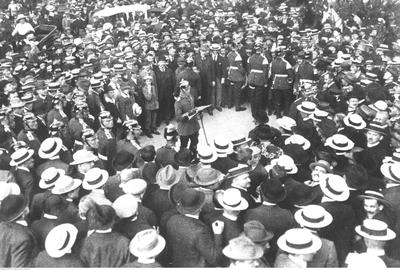 1912
1913
1914
1915
Fotografia za zbiorów Narodowego Archiwum Cyfrowego
W którym roku rozpoczęła się I wojna światowa?
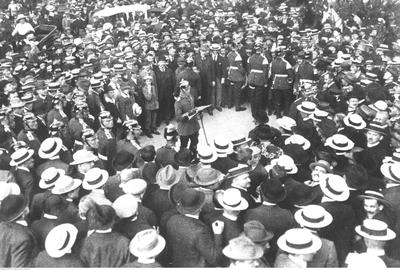 1912
1913
1914
1915
Fotografia za zbiorów Narodowego Archiwum Cyfrowego
Kto zginął podczas zamachu w Sarajewie?
Arcyksiążę Franciszek Ferdynand
Gavrilo Princip
Cesarz Wilhelm II
Car Mikołaj II
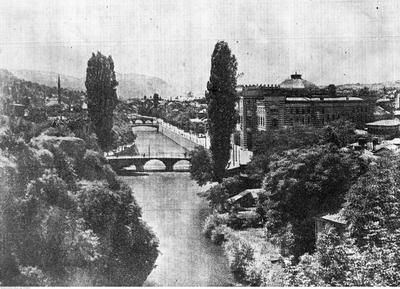 Fotografia za zbiorów Narodowego Archiwum Cyfrowego
Kto zginął podczas zamachu w Sarajewie?
Arcyksiążę Franciszek Ferdynand
Gavrilo Princip
Cesarz Wilhelm II
Car Mikołaj II
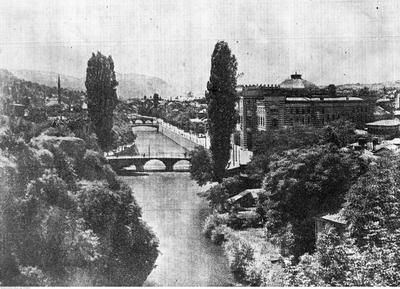 Fotografia za zbiorów Narodowego Archiwum Cyfrowego
Które z wymienionych państw nie należało do ententy?
Wielka Brytania
Francja
Rosja
Niemcy
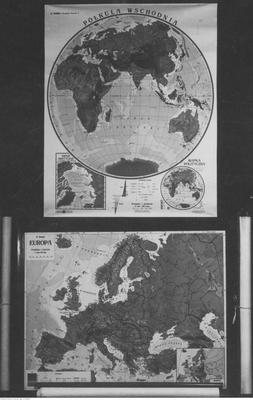 Fotografia za zbiorów Narodowego Archiwum Cyfrowego
Które z wymienionych państw nie należało do ententy?
Wielka Brytania
Francja
Rosja
Niemcy
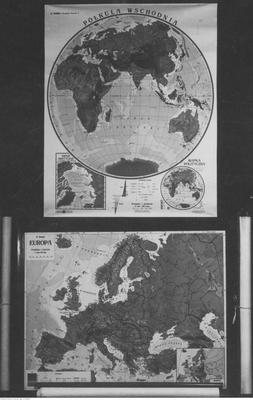 Fotografia za zbiorów Narodowego Archiwum Cyfrowego
W którym roku Stany Zjednoczone przyłączyły się do ententy?
1915
1916
1917
1918
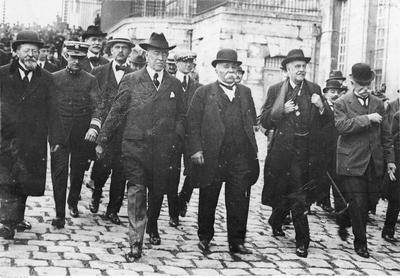 Fotografia za zbiorów Narodowego Archiwum Cyfrowego
W którym roku Stany Zjednoczone przyłączyły się do ententy?
1915
1916
1917
1918
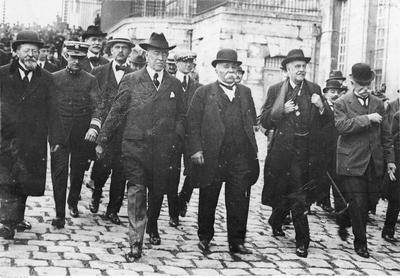 Fotografia za zbiorów Narodowego Archiwum Cyfrowego
Jak inaczej nazywano I wojnę światową?
Wojna Mocarstw
Wielka Wojna
Imperialna Wojna
Wojna Tytanów
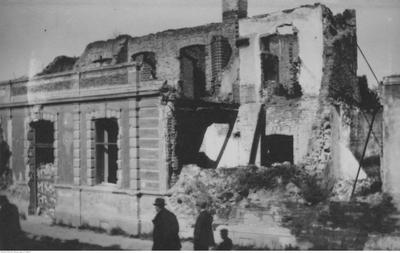 Fotografia za zbiorów Narodowego Archiwum Cyfrowego
Jak inaczej nazywano I wojnę światową?
Wojna Mocarstw
Wielka Wojna
Imperialna Wojna
Wojna Tytanów
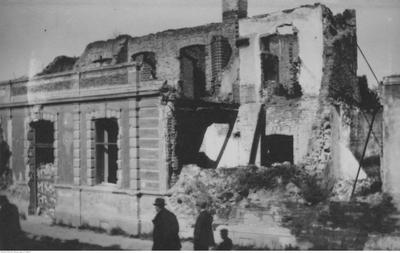 Fotografia za zbiorów Narodowego Archiwum Cyfrowego
Która broń/maszyna nie została wykorzystana w I wojnie światowej?
gaz chlorowy
czołg
samolot
bomba wodorowa
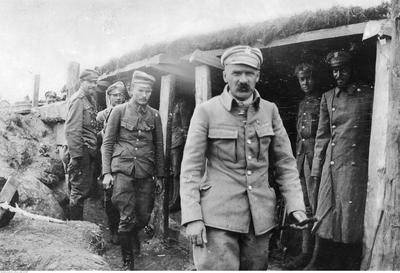 Fotografia za zbiorów Narodowego Archiwum Cyfrowego
Która broń/maszyna nie została wykorzystana w I wojnie światowej?
gaz chlorowy
czołg
samolot
bomba wodorowa
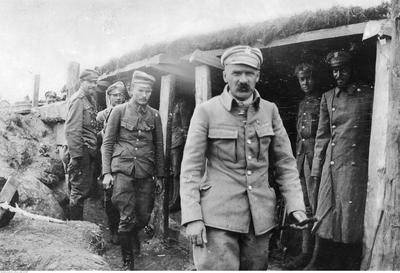 Fotografia za zbiorów Narodowego Archiwum Cyfrowego
W którym roku wybuchła rewolucja w Rosji?
1916
1917
1918
1919
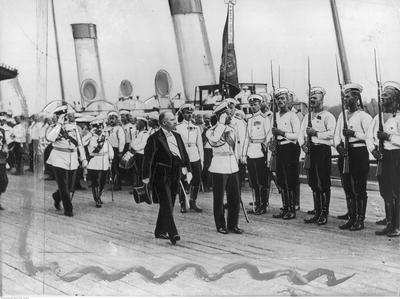 Fotografia za zbiorów Narodowego Archiwum Cyfrowego
W którym roku wybuchła rewolucja w Rosji?
1916
1917
1918
1919
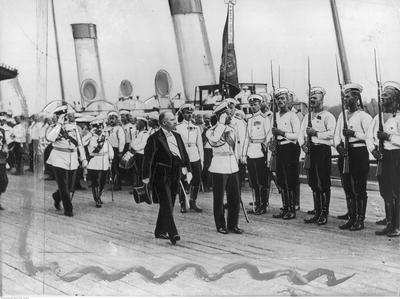 Fotografia za zbiorów Narodowego Archiwum Cyfrowego
koniec